圆锥的体积
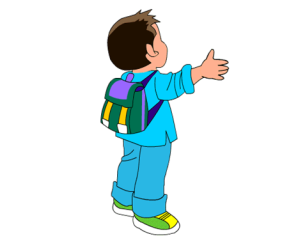 WWW.PPT818.COM
教学目标：
1.通过实验，探索并掌握圆锥体积的计算方法。
2.经历观察、猜想、实验等过程，发展动手操作能力、归纳推理能力。
3.培养自主探索与合作交流的精神，渗透转化的数学思想和方法。
复习旧知，情景导入
1.怎样计算圆柱的体积？
V=Sh
2.一个圆柱的底面积是60平方分米，高
      是15分米，它的体积是多少立方分米？
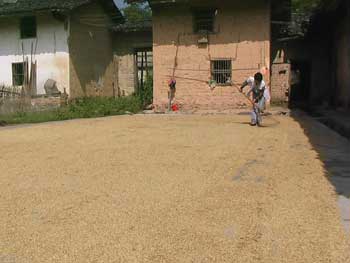 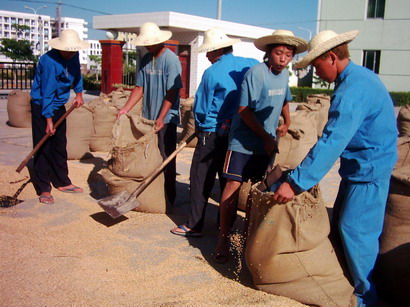 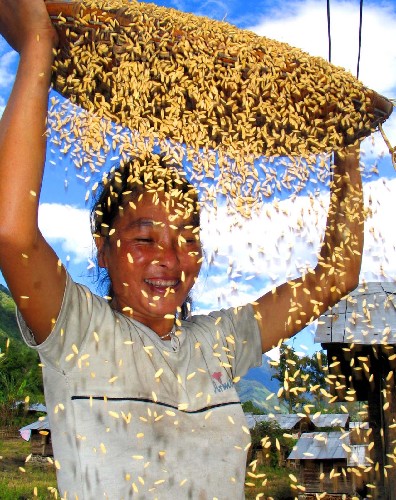 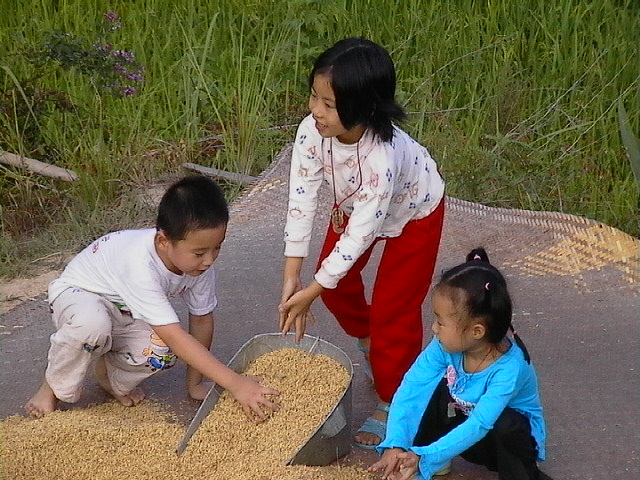 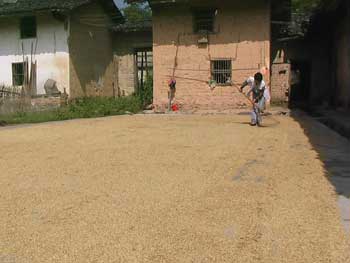 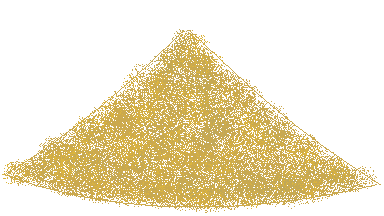 它占了多大的空间呢？
（二）实验操作，探索新知
1.分组实验，合作交流
2.汇报结果，整体评价
实验一：
实验准备:1套等底等高的圆锥、圆柱体容器，
                    水，记录表。
实验要求：把圆锥装满水倒进圆柱中，观察要
                      几次才能倒满，并作好实验记录。
等底等高的:
等底等高的:
等底等高的:
等底等高的:
等底等高的:
等底等高的:
等底等高的:
等底等高的:
等底等高的:
等底等高的:
等底等高的:
等底等高的:
等底等高的:
等底等高的:
等底等高的:
实验二：
实验准备：
                        1套不是等底等高的圆锥、圆柱体容
                 器，水，实验记录表。
实验要求：
                把圆锥装满水倒进圆柱中，观察要 
                  几次才能倒满，并作好实验记录。
不是等底等高的情况:
小组讨论：
圆锥的体积是与它等底等高圆柱
体积的       。
你们发现了什么?
圆柱的体积是与它等底等高圆锥体积的3倍。
圆柱体积＝底面积   高
1
底面积   高
3
圆锥体积＝
随堂练习：
一个圆柱的体积是315立方厘米，
与它等底等高的圆锥的体积是多少立
方厘米？
（三）巩固发展，解决问题
1.先“放”后“变”
　　一个圆锥形的零件，底面积是19平方厘米，高是12厘米。这个零件的体积是多少？ 
“底面积是19平方厘米”改为"半径是3分米"、"直径是6分米"、"周长是12.56厘米"
（三）巩固发展，解决问题
2.先“分”后“合”
        在打谷场上，有一个近似圆锥的小麦堆，测得底面直径是4米，高是1.2米。每立方米小麦约重735千克，这堆小麦大约有多少千克？
（四）总结拓展，体验成功
1. 师生小结，体验成功
2. 实践应用，知识拓展
    在课外选一个实物圆锥体，自己测量,算出它的体积。